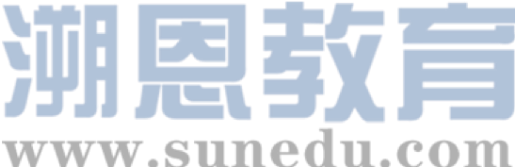 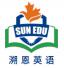 感恩遇见，相互成就，本课件资料仅供您个人参考、教学使用，严禁自行在网络传播，违者依知识产权法追究法律责任。

更多教学资源请关注
公众号：溯恩高中英语
知识产权声明
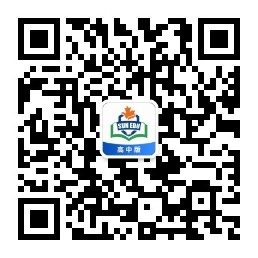 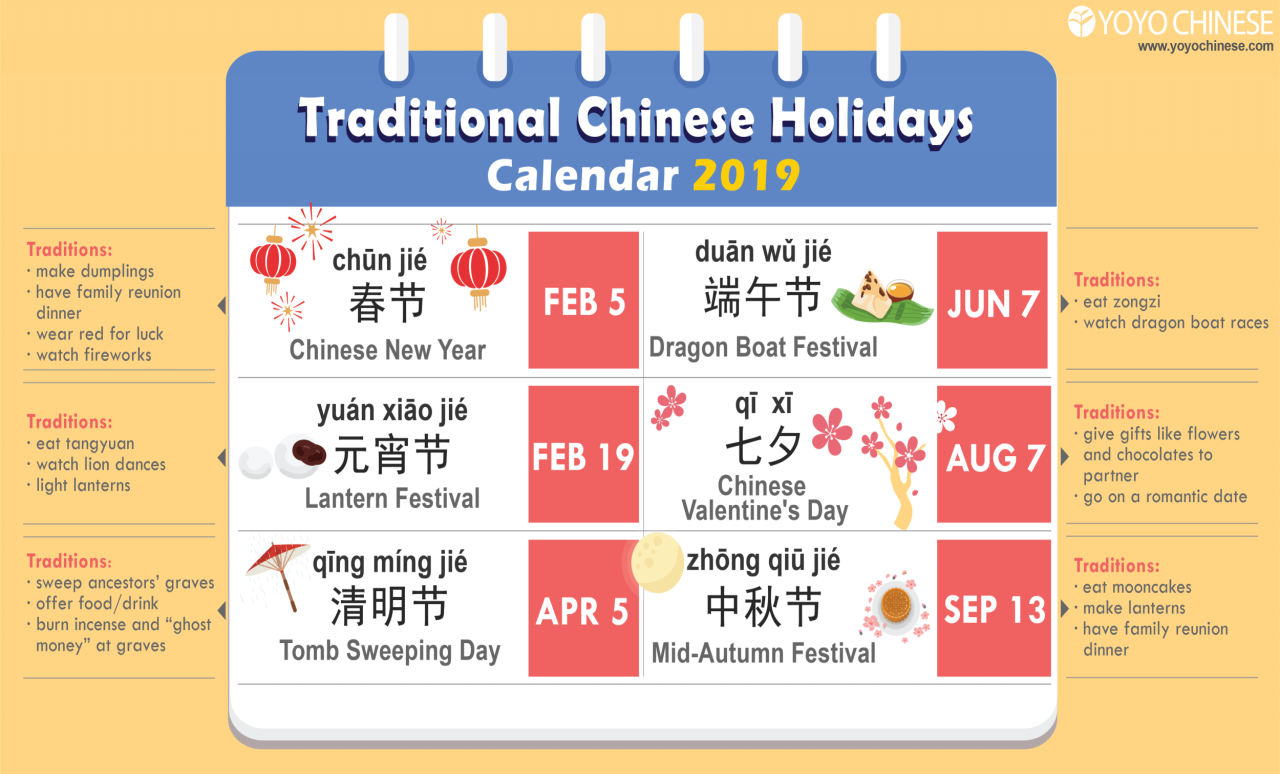 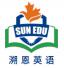 2024
FEB 10
JUN 10
FEB 24
AUG 10
ARI 4
SEP 17
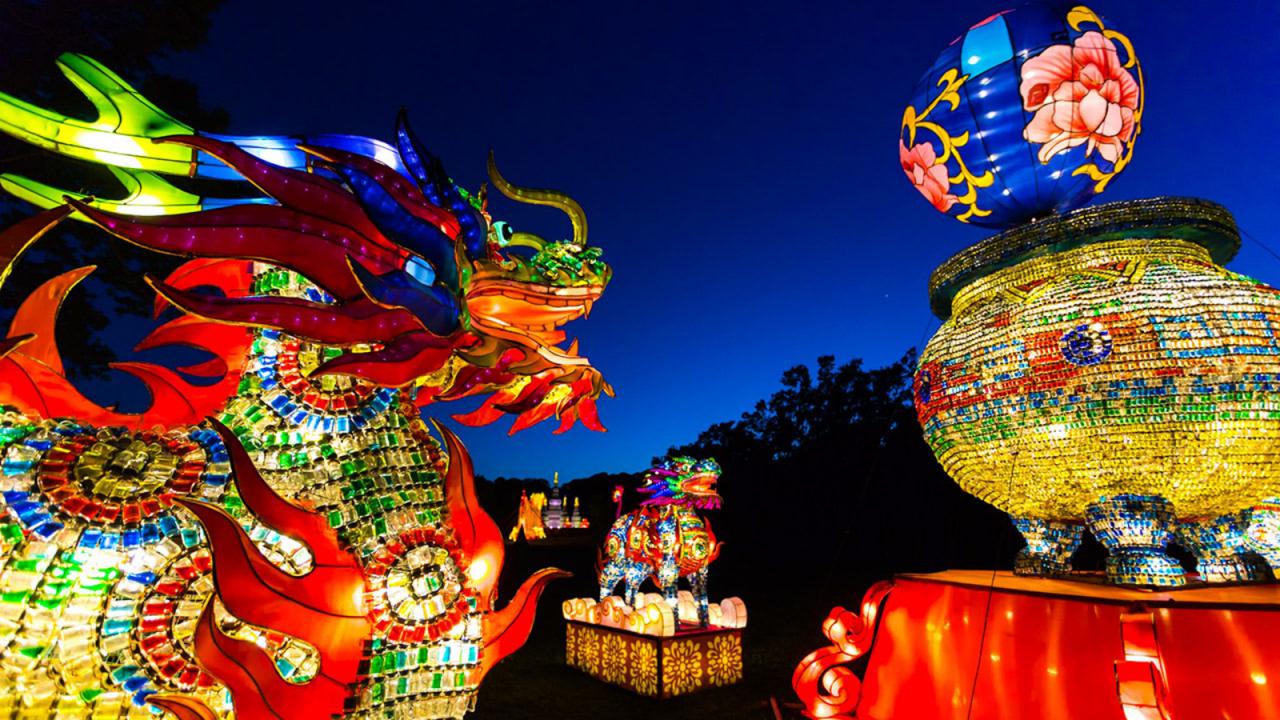 Chinese New Year
What is Chinese New year?
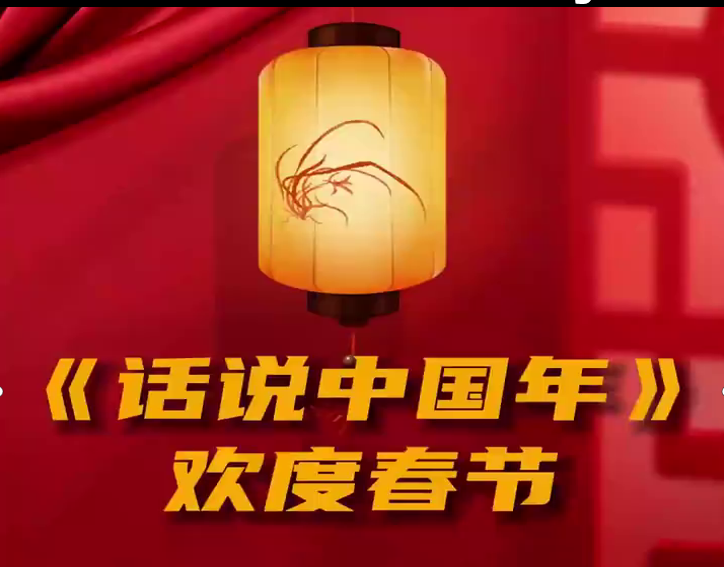 视频资料一
Chinese New Year
    The first day of the first lunar month is Spring Festival, the beginning of a New Year of China. Spring Festival is China’s 1.___________(big) extravaganza and a day for family reunion. Being around family members at 2. ___________ turn of the year is a vital ritual for the Chinese people. Many of people 3. ___________(live) away from the hometowns return home during Spring Festival, which 4. ___________(give) rise to 5. ___________ is called the largest annual human 6. ___________（migrate) in the world, also known as the Spring Festival travel rush. The Spring Festival Celebration is a 7. ___________(continue) process starting from the 23rd or 24th of the 12th lunar month. People often worship the Kitchen God, clean their house, do 8. ___________(they) shopping and put up Spring Festival couplets 9. _______ New Year’s Eve 10. _____ the lunar calendar.
Word bank

extravaganza
     / ɪkˌstrævəˈɡænzə /
     n.铺张华丽的表演
ritual / ˈrɪtʃuəl /
     n.仪式，典礼
worship/ ˈwɜːʃɪp /
v.敬奉（神）；爱慕，崇拜
couplet/ ˈkʌplət /
     n.对句，对联
Give rise to
     引起，导致，产生
the lunar calendar
     农历
biggest
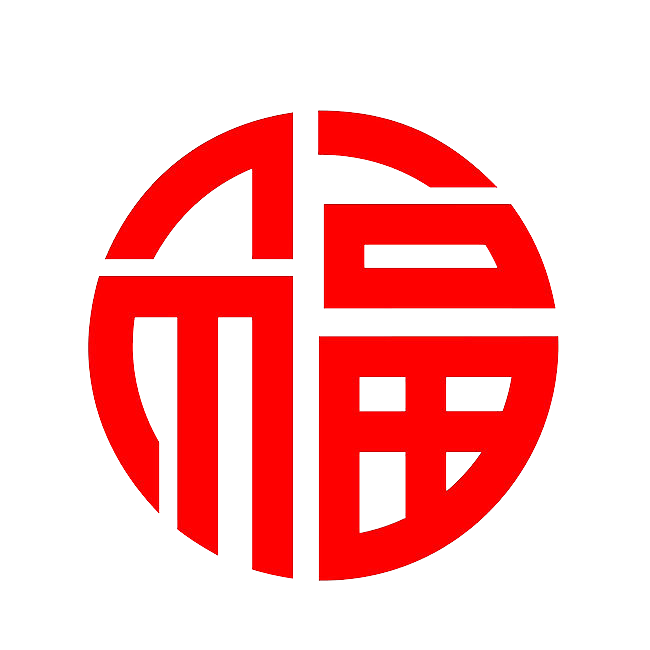 the
living
what
gives
migration
continuous
their
on
until
Chinese New Year, also known as the Spring Festival, is one of the 1___________________________in Chinese culture. The festivities typically kick off on Lunar New Year's Eve, marked by thorough 2_________________and a sumptuous reunion dinner. As night falls, the sky is illuminated by the dazzling 3____________________ and 4_____________, symbolizing the 5__________to the old year and 6__________________of the new one.
    Throughout the holiday season, people 7______________________, 8________________________________________. Red decorations and auspicious couplets adorn every household, while traditional dragon lion dances 9___________________________to the celebrations, 10______________________to the start of the New Year.
grandest traditional celebrations
Word bank

kick off   开始，发起
sumptuous / ˈsʌmptʃuəs /                         
     adj.豪华的，奢华的
illuminate/ ɪˈluːmɪneɪt /
     v.照射,照亮；阐明,解释
dazzling/ ˈdæz(ə)lɪŋ /    
     adj.令人赞叹的；耀眼的
auspicious/ ɔːˈspɪʃəs /    
     adj.有助于成功的；吉利的
adorn  / əˈdɔːn /
    v.装饰；使生色
festive/ ˈfestɪv /
     adj.节日的；喜庆的；
household cleaning
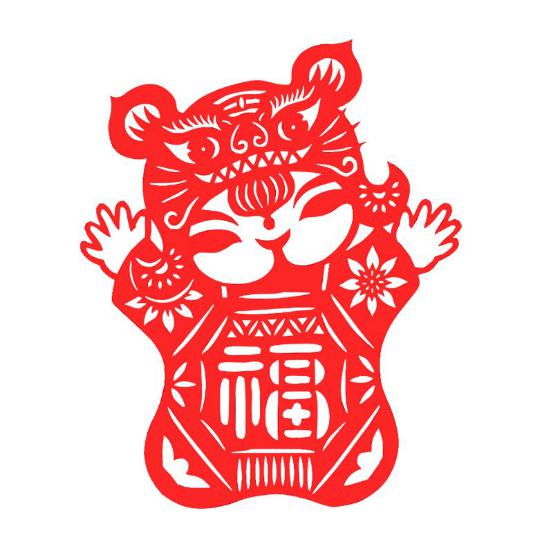 display of fireworks
firecrackers
farewell
the hopeful welcome
visit friends and family
exchanging New Year's greetings and blessings
add a lively and festive touch
bringing joy and harmony
Words and expressions
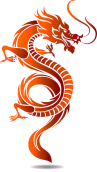 extravaganza     	 / ɪkˌstrævəˈɡænzə /        	n.铺张华丽的表演
ritual                   	/ ˈrɪtʃuəl /                           	n.仪式，典礼
worship             	/ ˈwɜːʃɪp /                          	v.敬奉（神）；爱慕，崇拜
couplet             	 / ˈkʌplət /                          	n.对句，对联
sumptuous          	/ ˈsʌmptʃuəs /                     	adj.豪华的，奢华的
illuminate           	/ ɪˈluːmɪneɪt /                      	v.照射,照亮；阐明,解释
dazzling            	/ ˈdæz(ə)lɪŋ /                      	adj.令人赞叹的；耀眼的
auspicious        	/ ɔːˈspɪʃəs /                      	adj.有助于成功的；吉利的
adorn                	/ əˈdɔːn /                            	v.装饰；使生色
festive              	/ ˈfestɪv /                         	adj.节日的；喜庆的；

give rise to          		引起，导致，产生
the lunar calendar 	农历
kick off                 	开始，发起
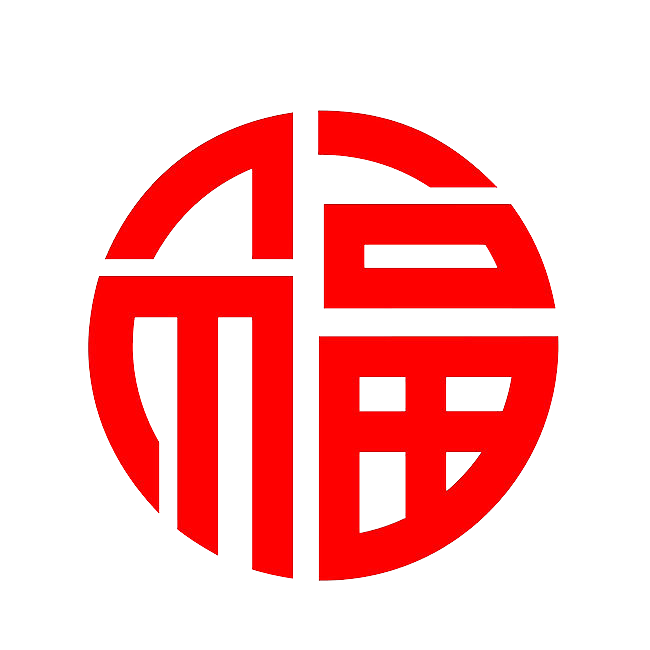 视频资料二